Pasienter med akutt kolon divertikulitt innlagt på sykehus
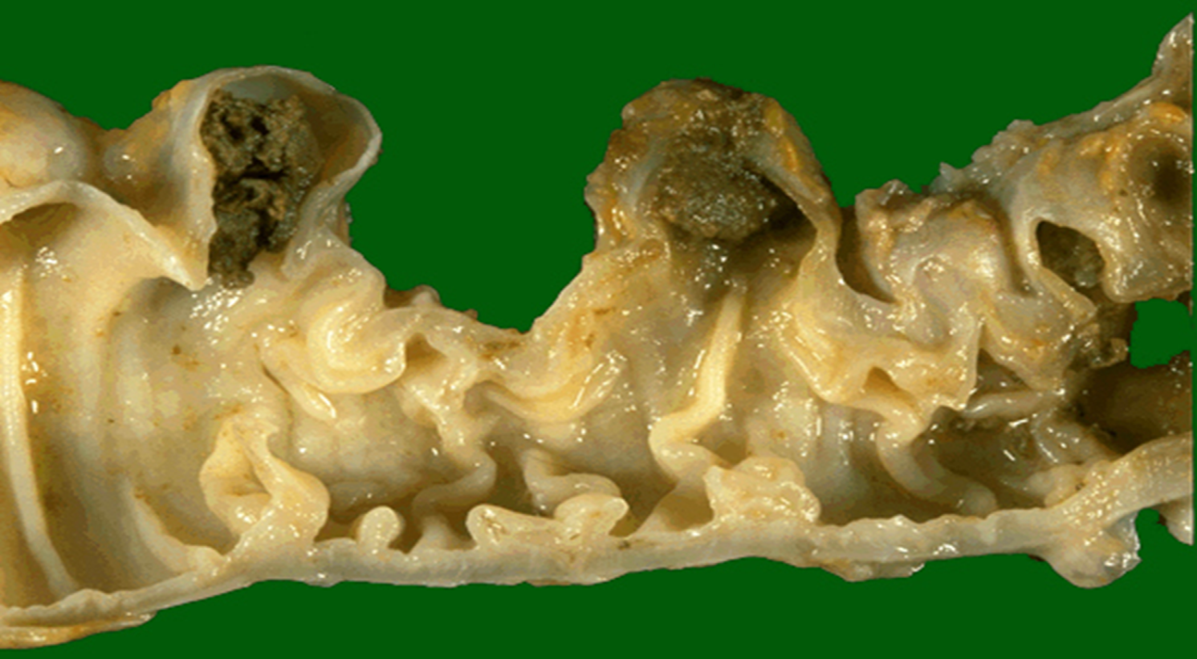 Aras Jamal Talabani
25.11.17
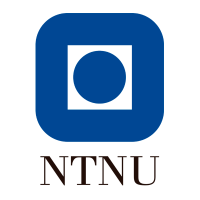 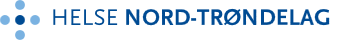 Bakgrunn
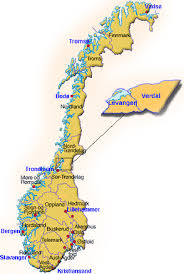 Nord-Trøndelag

Sykehuset Levanger


Helseundersøkelsen 
   i Nord-Trøndelag (HUNT)
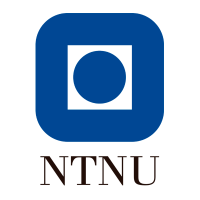 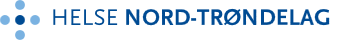 Definisjoner
Kolon divertikulose er utposninger i kolon
	
Kolon divertikulitt er betennelse i en eller flere slike utposninger

Akutt kolon divertikulitt er den mest vanlige komplikasjonen ved kolon divertikulose

Sykdommen har varierende alvorlighetsgrad
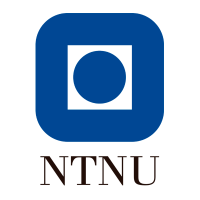 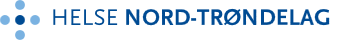 Presentasjon av artikkel 1- 4
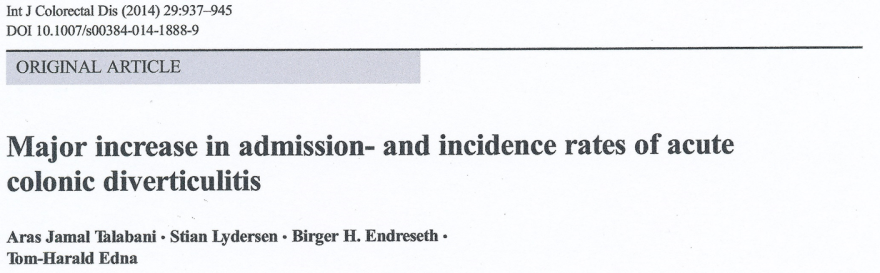 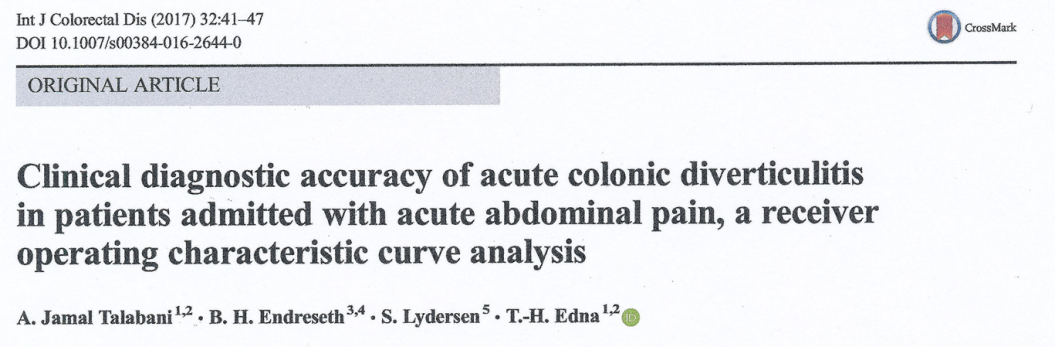 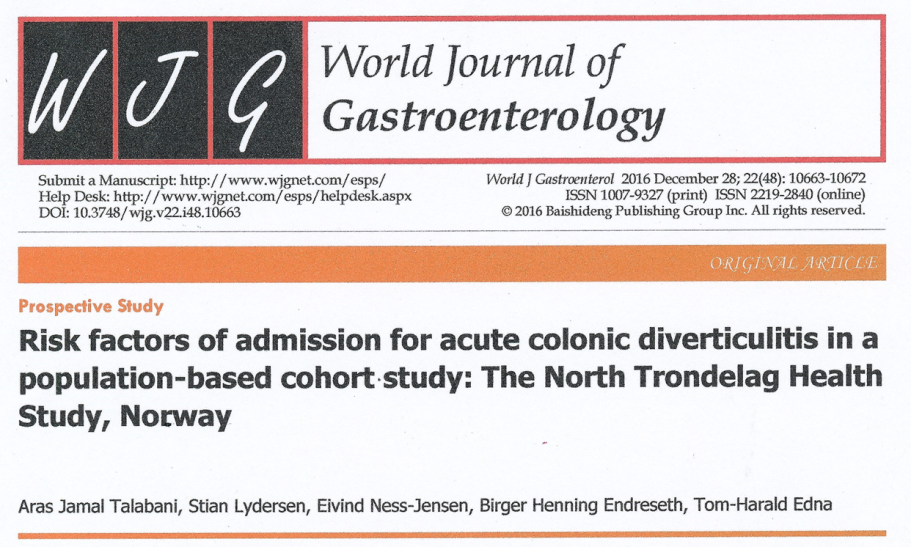 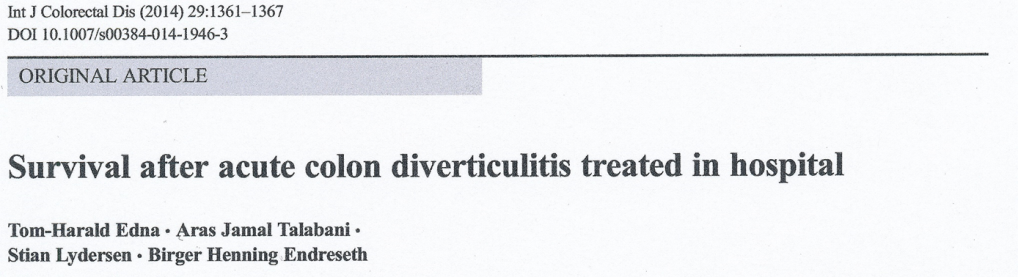 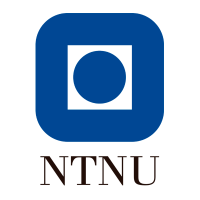 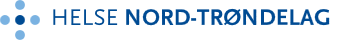 Artikkel 1
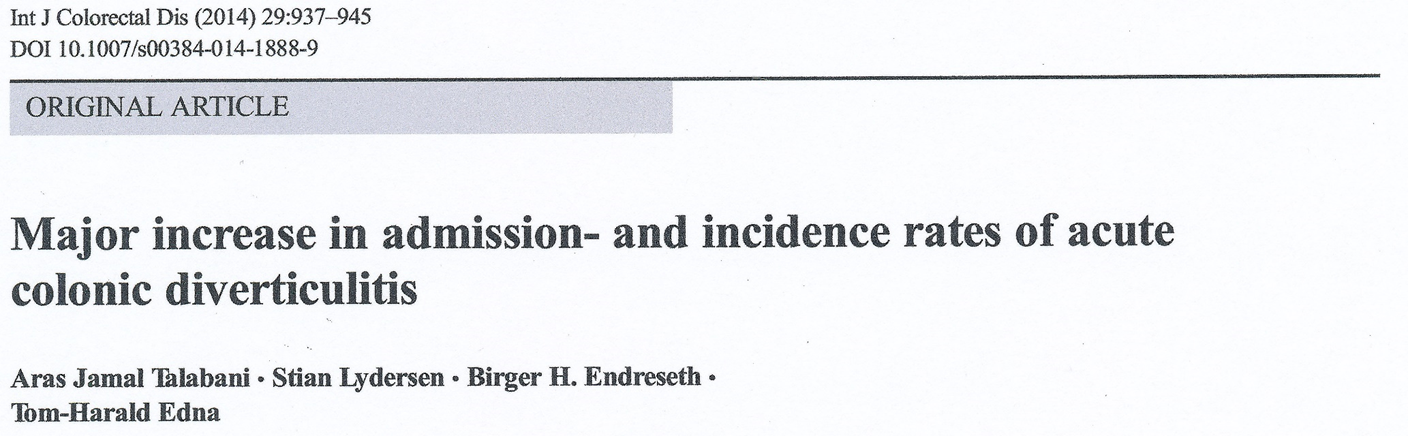 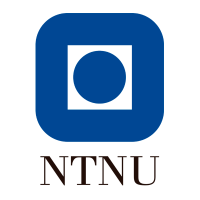 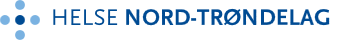 Bakgrunn og hensikt
Økende forekomst av akutt kolon divertikulitt  
    i de vestlige landene

Kapasitetsmessige konsekvenser for helsesektoren

Vi ønsket å undersøke endringer i innleggelsesraten i perioden 1988-2012
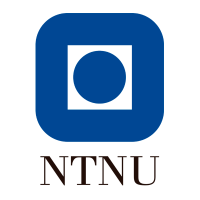 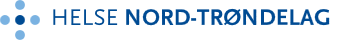 Definisjoner
Admission rate
     - total antall innleggelser med divertikulitt i et definert 
       område i en definert tid per total person-år i området

Incidence rate
     - antall nye pasienter som blir innlagt for første gang 
       med divertikulitt i et definert område i en definert tid 
       per total person-år i området
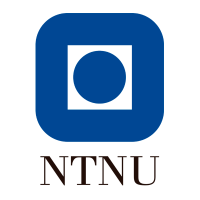 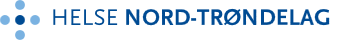 Materiale
1988 – 2012, Levanger sykehus
Innbyggere
	-   	85.741  i  1988
	-	94.174  i  2012
Retrospektiv studie

650 pasienter med total 851 innleggelser for 
    akutt kolon divertikulitt ble inkludert

91% av pasientene fikk diagnosen bekreftet enten med bilde diagnostikk, endoskopi eller ved akutt operasjon
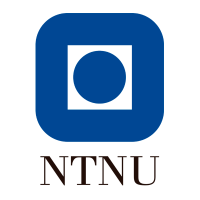 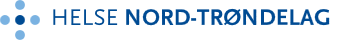 Resultater
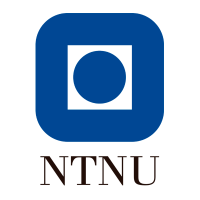 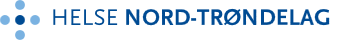 Innleggelser 1988-2012
Trender pr. 5-års perioder
Admission rates
Antall innleggelser med akutt divertikulitt økte

fra 17.7/100.000 person-år i perioden 1988-1992
 
 til  51.1 /100.000 person-år i perioden 2008-2012
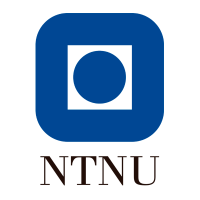 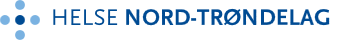 Innleggelser 1988-2012
alders- og kjønnsfordeling
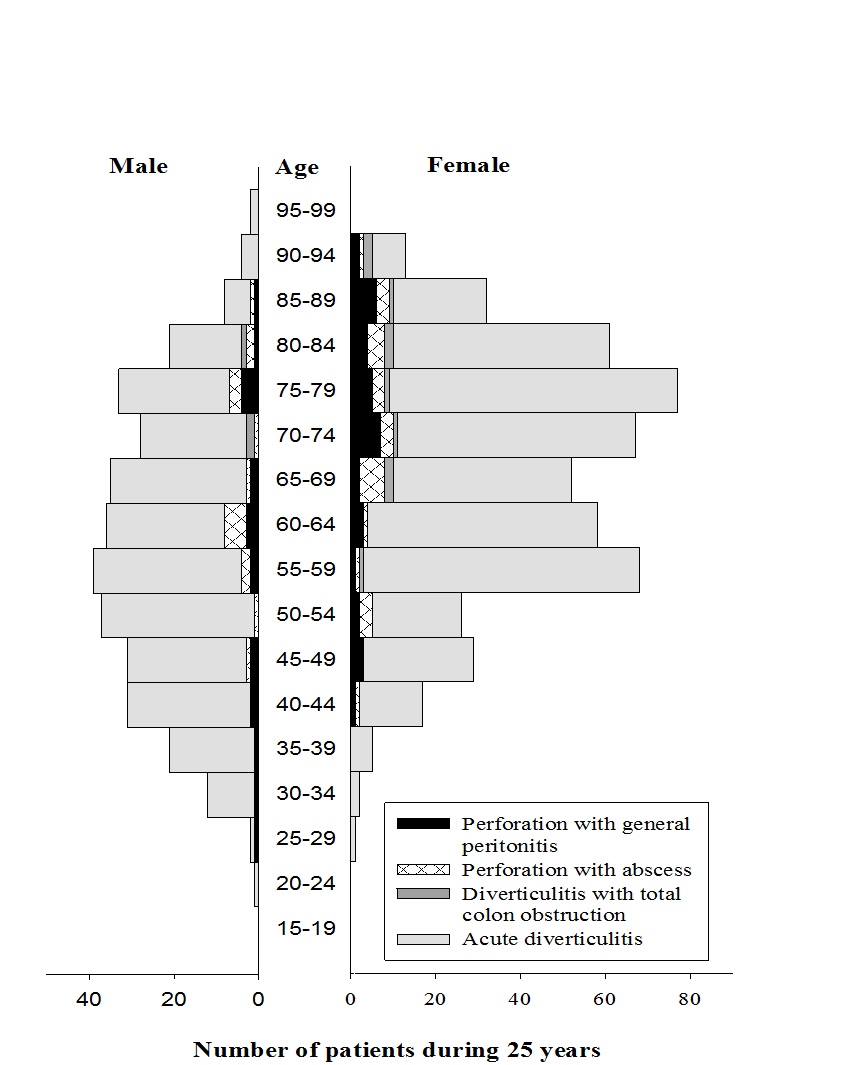 n = 851
Menn med divertikulitt dominerte fram til 55 årsalder, 
deretter dominerte kvinner
Insidensraten økte
fra 15.6 /100.000 person-år i perioden 1988-1992 
     til 38.6 /100.000 person-år i perioden 2008-2012

 Insidensen var høyere for menn inntil 55 års alder,
    deretter høyere hos kvinner 

 Insidensen var høyere for menn til 1992, deretter 
    høyere hos kvinner (1993-2012)
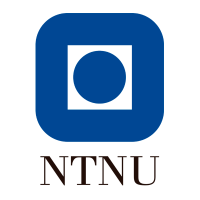 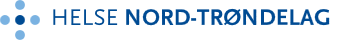 Hovedfunn
Etter justering for befolkningsutvikling
    (kjønn, alder og antall innbyggere)
        
        - var årlig økning i antall innleggelser 4,3%
           for alle typer akutt divertikulitt samlet
         - 5,7% for perforert divertikulitt

Totalt økte insidensen for innleggelse 2,6 ganger på 25år
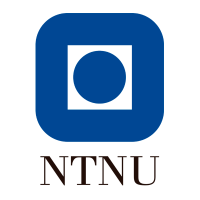 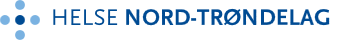 Hovedfunn forts.
Økt insidens skyldes neppe bare at flere ble innlagt med lettere divertikulitt
  
        - Pasienter som senere i studieperioden var innlagt
          med ukomplisert divertikulitt, hadde høyere median CRP, 
          62 (1988-92) mot 96 (2008-12), p = 0,003

        - Insidens økningen av de mest alvorlige divertikulittene
          (perforasjon) var enda høyere (3,3 ganger) 
          sammenlignet med alle divertikulitter (2,6 ganger)
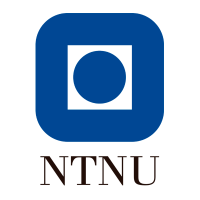 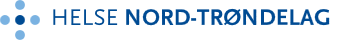 Artikkel 2
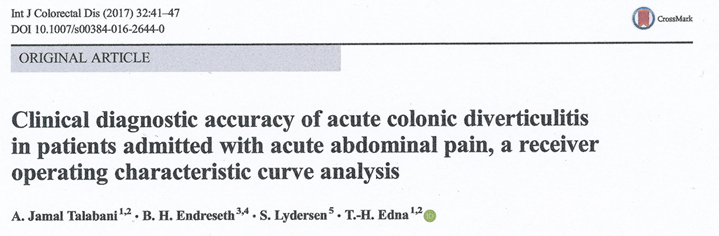 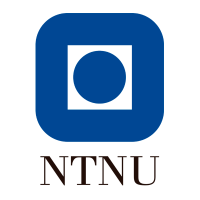 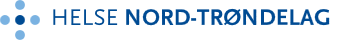 Hensikt
Vurdere diagnostisk treffsikkerhet av akutt kolon divertikulitt 

        - etter den kliniske undersøkelsen
        - etter blodprøver (CRP og Leukocytter)
        - før utført bildediagnostikk
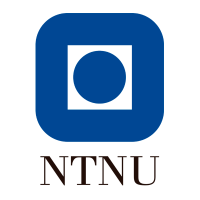 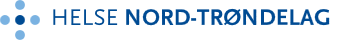 Definisjoner
ROC (Receiving Operating Characteristics) 
AUC (Area Under Curve) reflekterer diagnostisk treffsikkerhet av vedkommende test
      - jo høyere AUC (verdi mot 1) desto bedre test 
       - jo lavere AUC (verdi mot 0,5) desto dårligere test
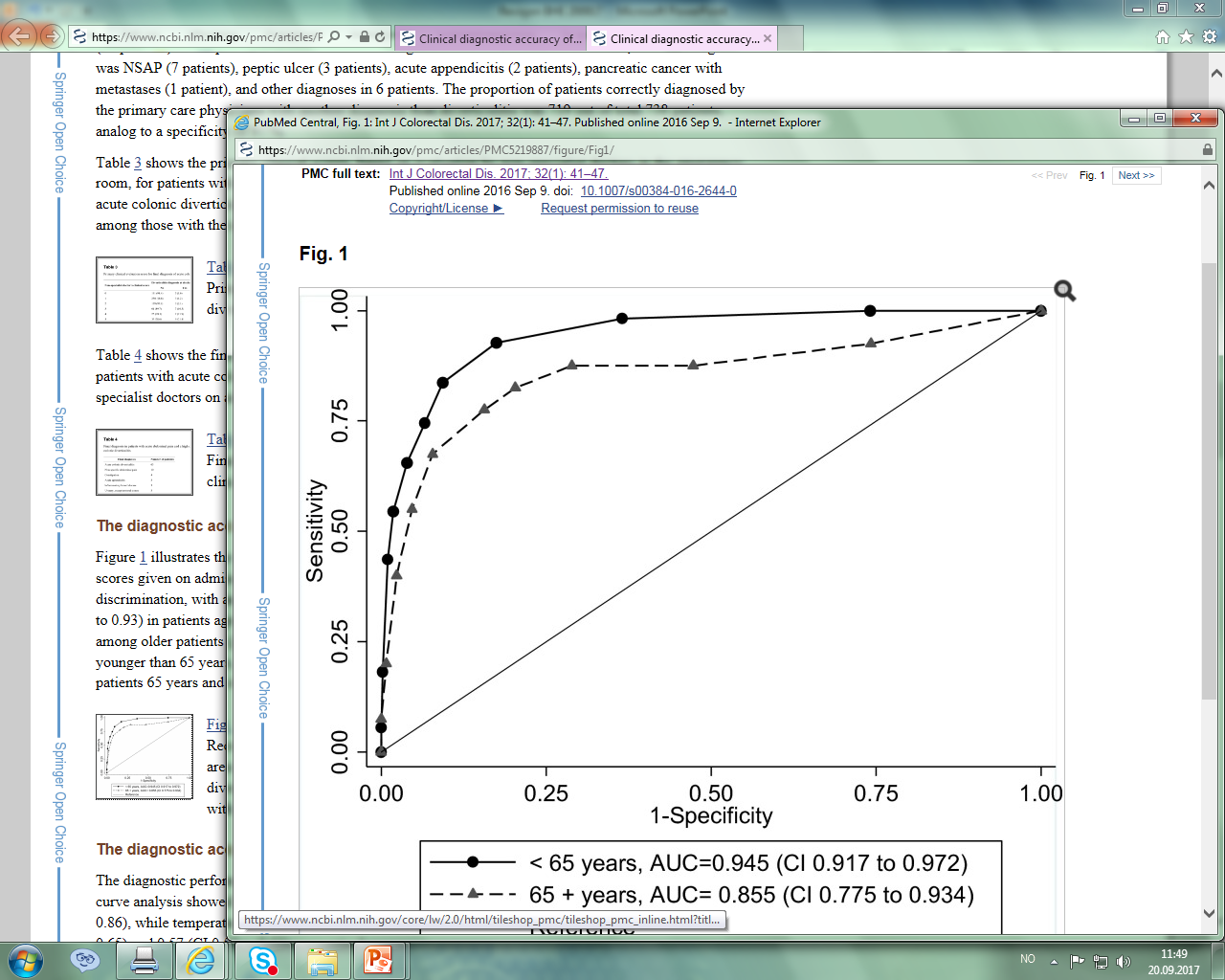 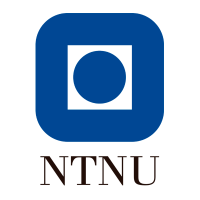 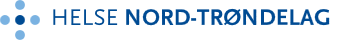 Materiale
Prospektiv studie, november 2011 – mars 2014,
    Levanger sykehus

833 pasienter > 18 år, innlagt med akutt abdomen ble inkludert

Primærvurdering, skala 0-10
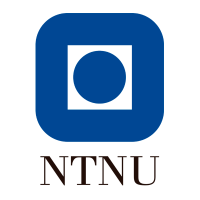 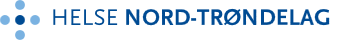 Materiale forts.
I perioden fikk 168 pasienter endelig diagnose    akutt divertikulitt 

       - 95 av disse pasientene (57%) ble inkludert i studien

        - ingen signifikant statistisk forskjell på  alder, kjønn, 
          liggedøgn eller grad av divertikulitt hos dem som var
          inkludert sammenlignet med dem som ikke var 
          inkludert
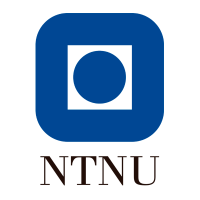 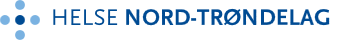 Materiale forts.
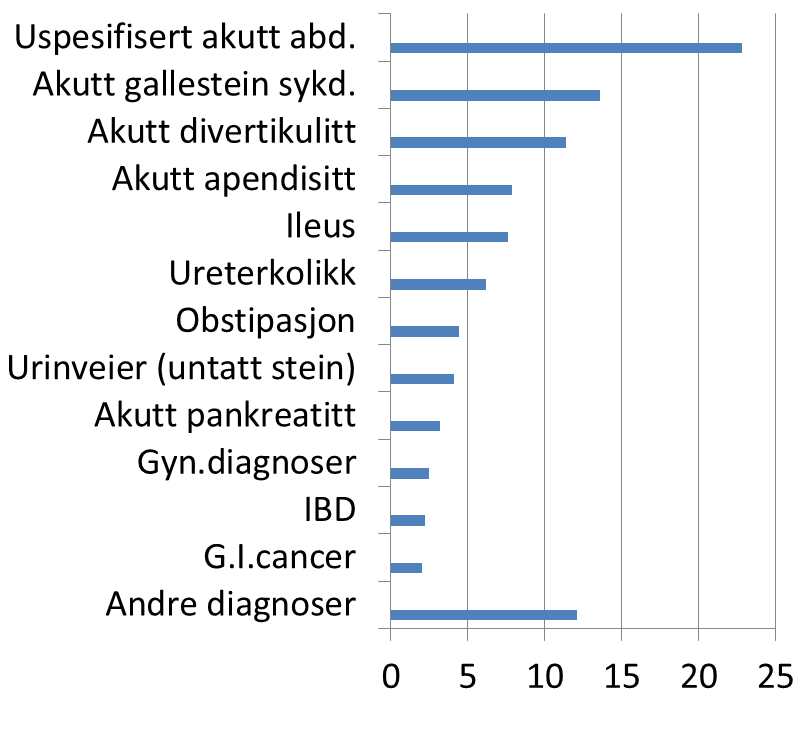 11.4% (n = 95)
n = 833
%
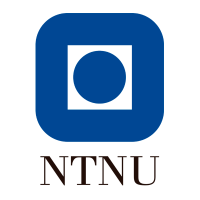 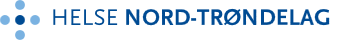 Resultater
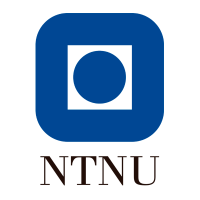 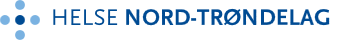 Fordeling av score
(n)
194     253     142      68       32       42       29       22        30       15        6
Score
2/3 av pasientene med endelig diagnose divertikulitt hadde score 6-10
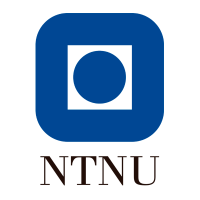 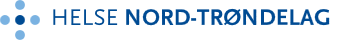 ROC curve analyse
- den diagnostiske treffsikkerheten var svært god

- høyere hos yngre pasienter enn hos dem som var ≥ 65 år (p = 0,036)
ROC curve analyse
CRP var verdifull for å skille divertikulitt fra andre typer akutt abdomen
Temperatur og leukocytter hadde ingen diagnostisk verdi for å skille akutt divertikulitt fra alle andre former for akutt abdomen
Artikkel 3
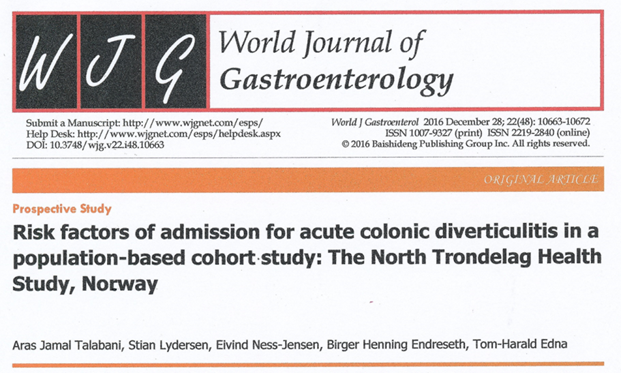 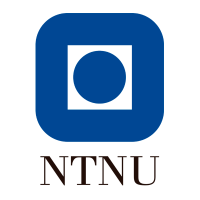 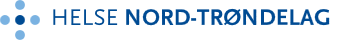 Hensikt
Studere enkelte risikofaktorer for å bli innlagt med akutt kolon-divertikulitt
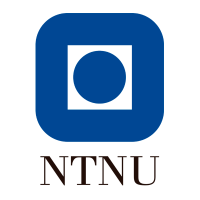 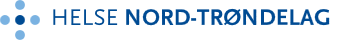 Materiale
Observasjons studie av deltakere i HUNT2 studien 
    i Nord-Trøndelag (1995-1997)
 
42.570 deltakere hadde Sykehuset Levanger 
    som sitt lokalsykehus

Endepunkt var innleggelse for akutt colon divertikulitt i perioden etter HUNT2 (1998 - 2012)
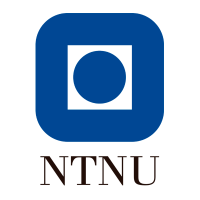 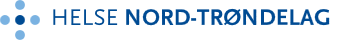 Materiale forts.
358 innlagt med akutt divertikulitt på 
    Sykehuset Levanger (cases)

42.212 hadde ikke blitt innlagt med den
   diagnosen i den perioden (controls)
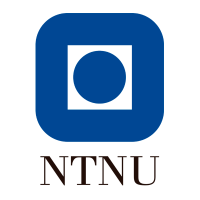 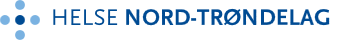 Materiale forts.-risikofaktorer
Alder (<50år / 50-70 år / >70 år)
BMI (normal / overvekt / adipositas)
Hard fysisk aktivitet (<1 t/uke / ≥1 t/uke)
Røyking (aldri / tidligere / nåværende)
Problem med tungpustenhet siste 12 måneder (nei / lett / mye) Valgt pga overhyppighet av død pga KOLS hos de som har hatt divertikulitt
Problem med forstoppelse siste 12 måneder (nei / lett / mye)
Type brød brukt (fint /  blandet type / grovt)
Type utdanning (grunn-utdanning  / høyere nivå)
Type bosted (på landet / by)
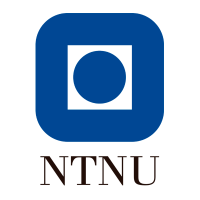 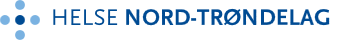 Materiale og metode- missing data
Manglende data: data som det har vært meningen å registrere, men som ikke er blitt registrert

En del manglende data i risiko-variablene (hard fysisk aktivitet, røyking, tungpustenhet, forstoppelse, type brød og type utdanning)

Det fins flere modeller og metoder for håndtering av manglende data i datasett
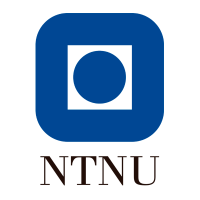 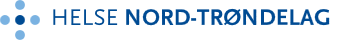 Materiale og metode- Multippel imputasjon (MI) for manglende data
MI regnes nærmest som gullstandard i denne sammenheng 

MI går ut på å predikere (”imputere”) de manglende data og lage noen simulerte komplette datasett, analysere hvert av de komplette datasettene

MI kombinerer deretter resultatene fra analysene for å beregne parametere på nytt
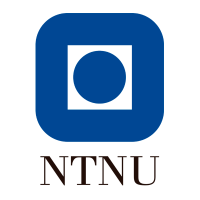 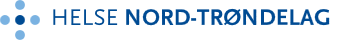 Resultater
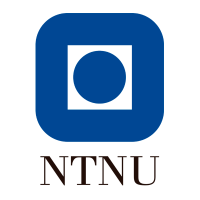 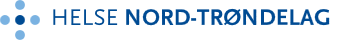 Øket risiko for innleggelse for akutt divertikulitt- multivariabel analyse
Økende alder (≥ 50 år)
Adipositas (BMI ≥ 30 kg/m²)
Sigarett-røyking hos kvinner
Tung pust hos menn
Bosted på landet hos menn
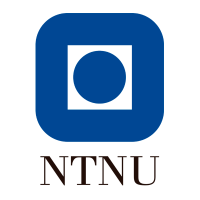 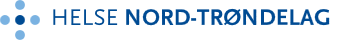 Ikke økt risiko for innleggelse for akutt divertikulitt- multivariabel analyse
Hard fysisk aktivitet (> 1 t / uke)
Obstipasjon siste 12 måneder
Brødinntak (type brød)
Utdannings nivå
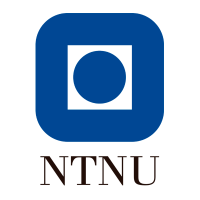 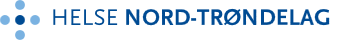 Artikkel 4
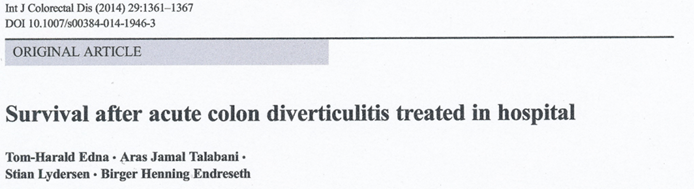 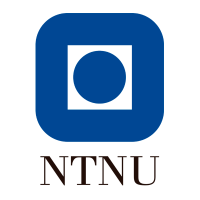 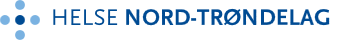 Hensikt
Studere kort- og langtids- overlevelsen hos pasientene innlagt med forskjellige typer divertikulitt (1988-2012)

Dødsårsaksanalyse
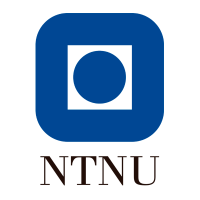 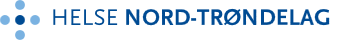 Definisjoner
Overlevelsestid
     - tid fra første innleggelse med divertikulitt i 
        studieperioden inntil død, uansett dødsårsak

Relativ korttids overlevelse
     - 100 dagers relativ overlevelse

Relativ langtids overlevelse
     - Ble studert hos dem som levde >100 dager etter 
        innleggelse med divertikulitt
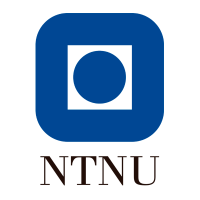 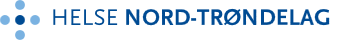 Definisjoner
Relativ overlevelse

     - Observert overlevelse hos dem med divertikulitt 
         i forhold til forventet overlevelse i sammenlignet 
         generell norsk befolkning, justert for kjønn, alder og
         kalenderår
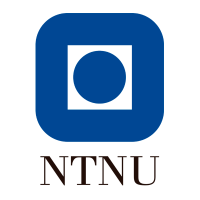 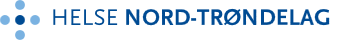 Materiale
Retrospektiv studie 
650 pasienter
Endepunkt var død
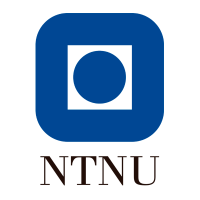 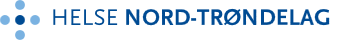 Resultater
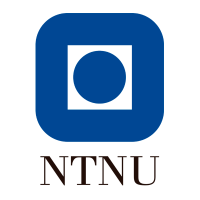 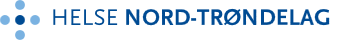 100 dagers relativ overlevelse
Total mortalitet 7,5% (49/650)
100 dagers relativ overlevelse- multivariabel analyse
Signifikant redusert overlevelse

        - Høy alder 

         - Høy ASA score

         - Divertikulitt med abscess

         - Divertikulitt med fekal perforasjon
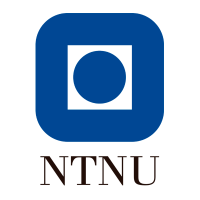 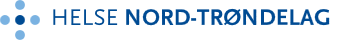 100 dagers relativ overlevelse- dødsårsaker
Vanligste årsak til død ved perforert divertikulitt var septiske komplikasjoner (11/12)

Vanligste årsak til død ved ukomplisert divertikulitt var hjerte-karsykdommer og i sluttstadiet av kroniske sykdommer som kreft, RA o.a.
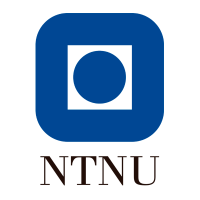 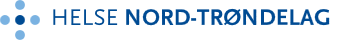 Relativ langtids overlevelse
609 pasienter overlevde de første 100 dagene etter innleggelse for divertikulitt

Estimert langtids relativ overlevelse:
         - 96% etter 5 år
         - 91% etter 10 år
         - 86% etter 15 år

Alle pasienter med ASA 4 var døde etter 2 år
Relativ langtids overlevelse- multivariabel analyse
Signifikant redusert overlevelse
        - Høy alder 
         - Høy ASA score
         - Menn

  Langtidsoverlevelse var ikke relatert til forskjellige
     typer akutt colon divertikulitt
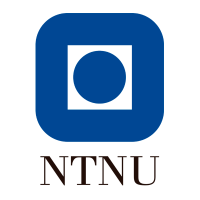 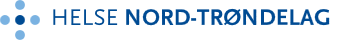 Dødsårsaker
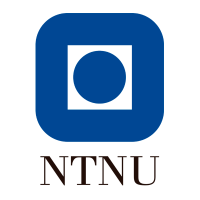 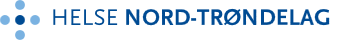 Oppsummering
Økende innleggelse- og insidens rate
God klinisk diagnostisk treffsikkerhet
Høy alder og adipositas gir økt risiko for sykehusinnleggelse med colon divertikulitt hos begge kjønn
  Korttids overlevelse var signifikant redusert hos 
     pasienter innlagt med perforert colon divertikulitt
  Langtids overlevelse etter akutt divertikulitt var 
     ikke relatert til forskjellige typer akutt colon
     divertikulitt
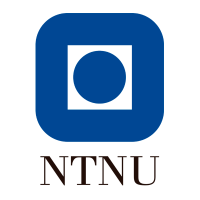 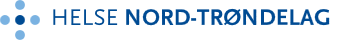 Takk for oppmerksomheten!
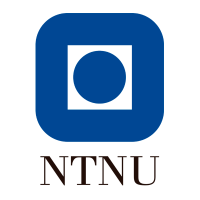 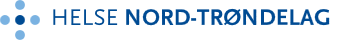